Unit 4  Space Exploration
Section Ⅰ Listening and Speaking & Reading and Thinking——Comprehending
WWW.PPT818.COM
习
知
知
道
新
预
早
mental
intelligent
universe
determine
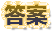 launch
transmit
disappointed
desire
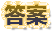 independent
signal
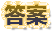 procedure
astronaut
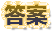 gravity
launched
Mankind
leapt
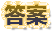 agency
data
giant
orbit
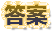 mental
intelligent
universe
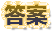 determined
disappointment
independent
to transmit
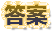 desired
universally
leapt/leaped
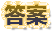 登上
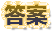 一大步
随之而来
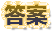 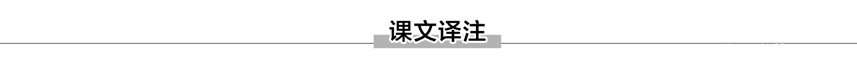 解
文
研
读
课
理
精
launched
orbited
to go
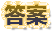 1969
leap
deep
transmits
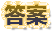 independently
2003
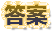